Student Travel Process
April 27, 2023
Agenda
Day Travel
Day  Travel Expense Form
Overnight Travel 
Domestic Travel Request Form
International Travel Request Form 
Travel Expense 	
Travel Expense Form 
Proof of Payment Examples
Expense Report Tips
Payment Methods 

Students Traveling with Employees

Payment Methods 

Chat with Travel

Contact Information
Day Travel
Day travel does not require a pre-approved travel request — no encumbrance  # needed
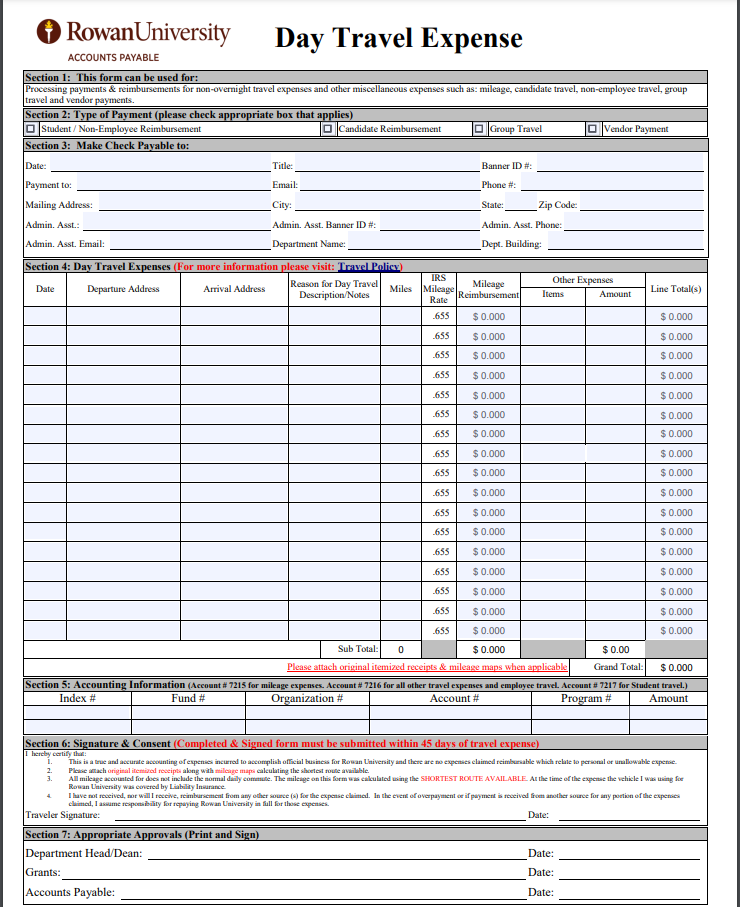 Day Travel Expense Form
Note: If you do not have a Banner ID, please go through the Vendor Portal to set up the individual to receive a payment from Accounts Payable.
Day Expense Form
To be submitted within 45 days after the monthly travel has occurred, if reimbursement is required 
Approvals Needed 
Department Head/Dean 
Grants, if applicable 
Accounts Payable
Accounts Payable
Mileage- include a copy of Google map showing the mileage calculation 
Utilize the physical street address 
ex. 2000 Clements Bridge Rd Deptford, NJ instead of Deptford, NJ 
Mileage is reimbursed in lieu of fuel 
Uber & Lyft - include the destination address (ex. to conference or event site) 
Receipt/Order Confirmation showing what was purchased (ex.  registration, parking, tolls) & the amount 
Proof of payment = credit card statement or copy of the credit card that matches the last 4 digits shown on the receipt 
Meals are not permitted with day travel, unless specified by the Grant funding the expense
Overnight Travel
All overnight travel requires a pre-approved travel request – encumbrance # needed
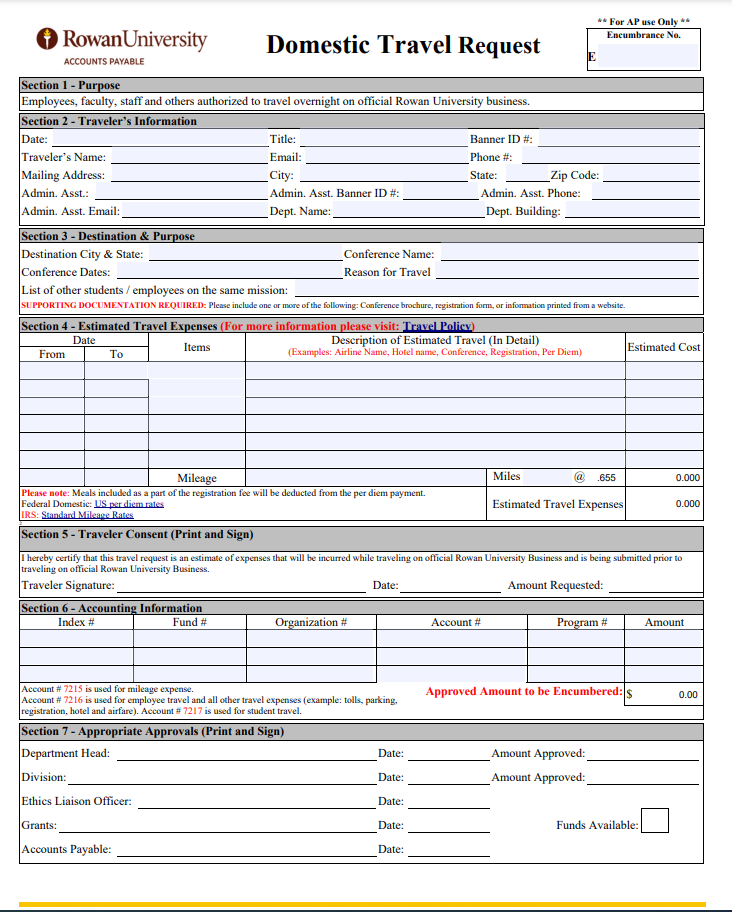 Domestic Travel Request Form
Domestic Travel Request
To be submitted & approved at least 4 weeks prior to the departure date
Approvals needed
Department Head
Division Head
Ethics Liaison Officer 
Grants, if applicable 
Accounts Payable
Include all travel expenses, but list expenses that will be charged to a Pcard or paid via PO as $0 so that those amounts are not included in the encumbrance
Ethics Liaison Officer
Location of travel
Release & Waiver needs to be attached
Appropriate signatures obtained 
ELO signature & date
Grants, if applicable
Check grant budget for allowability and to make sure there are enough funds in the account to cover expenses (OK to approve if enough money in pooled accounts)
Do budget transfer if requested by department 
Check to make sure there is documentation supporting the request
Check to make sure form has required signatures (Post award signatures include Post award specialist and either Lisa Ciliberto or Rita Piccioni)
Send signed form to A/P for processing
Accounts Payable
One request per student 
Conference Brochure/Flyer/Website screenshot with the start & end date of the conference as well as the location of the travel 
Hotel Name & Address Information 
Copy of Per Diem screenshot obtained from U.S. Department of State Lodging and Food Per Diem Rates
Signed  Rowan University Release and Waiver
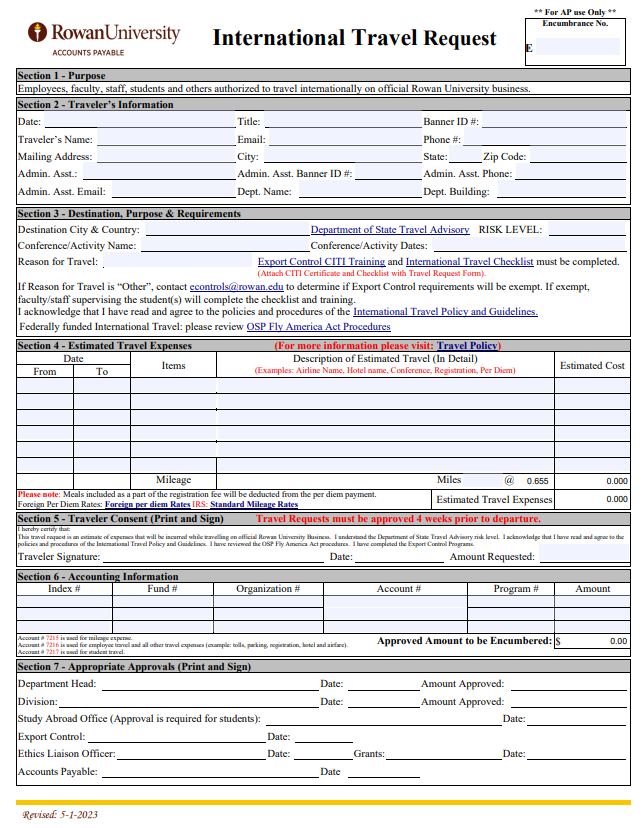 International Travel Request Form
Note: Section 3 of this form was recently updated. Please ensure you are utilizing the most up to date version from the Accounts Payable webpage.
International Travel Request
To be submitted & approved at least 4 weeks prior to the departure date
Approvals needed
Department Head
Division Head
Study Abroad Office (student travel only)
Export Control 
Ethics Liaison Officer 
Grants, if applicable 
Accounts Payable 
Include all travel expenses, but list expenses that will be charged to a Pcard or paid via PO as $0 so that those amounts are not included in the encumbrance
Study Abroad Office
Approval given:
Department of State Travel Advisory 
Level 1: Exercise normal precautions - travel permitted
Level 2: Exercise increased caution - travel permitted
Level 3: Reconsider travel - travel unlikely, but MAY be permitted with further approval from Provost
Level 4: Do not travel - travel *not* permitted
Export Control
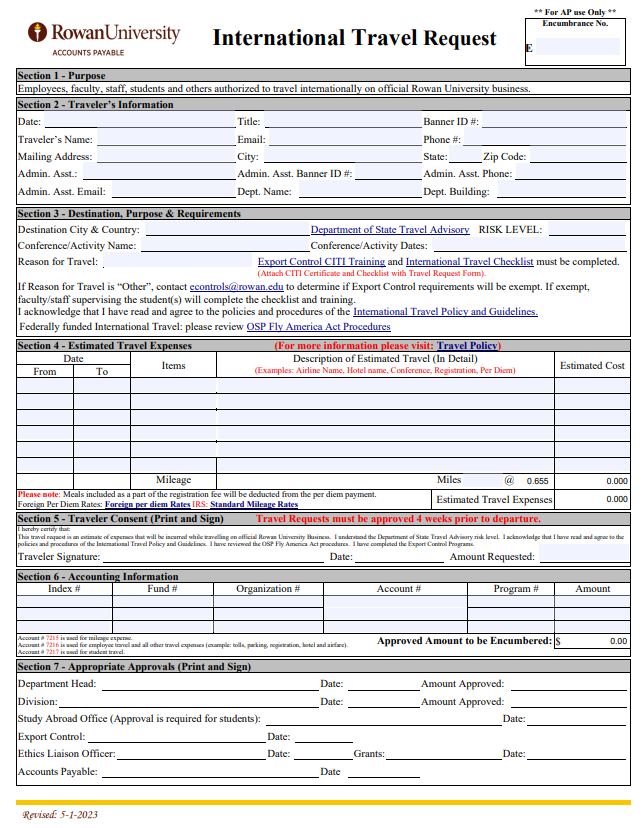 Complete Export Control requirements before submitting travel paperwork. 

Section 3 - Destination, Purpose & Requirements 
Reason for Travel (research, conference, teaching, other)
International Travel Checklist
CITI Program Export Controls Course
Attach travel checklist and CITI certificate to travel request

If Reason for Travel is “other” ( athletic conference, performing services abroad, study abroad, etc.), contact econtrols@rowan.edu to determine if Export Control training and checklist is required. *If determined exempt, faculty/staff supervising the students will complete the travel checklist and CITI training.
Ethics Liaison Officer
Location of travel
Release & Waiver needs to be attached
Appropriate signatures obtained 
ELO signature & date
Grants, if applicable
Receive international request form from Research Compliance (Priscilla Lyons)
Check grant budget for allowability and to make sure there are enough funds in the account to cover expenses (OK to approve if enough money in pooled accounts)
Do budget transfer if requested by department 
Check to make sure there is documentation supporting the request
Check to make sure form has required signatures (Sarah Piddington signs under Export Controls/Post Award Specialist signs under Grants)
Send signed form back to Priscilla Lyons for processing
Accounts Payable
One request per student 
Conference Brochure/Flyer/Website screenshot with the start & end date of the conference as well as the location of the travel 
Hotel Name & Address Information 
Copy of Per Diem screenshot obtained from U.S. Department of State Lodging and Food Per Diem Rates
Signed  Rowan University Release and Waiver
Travel Expense
If reimbursement is required
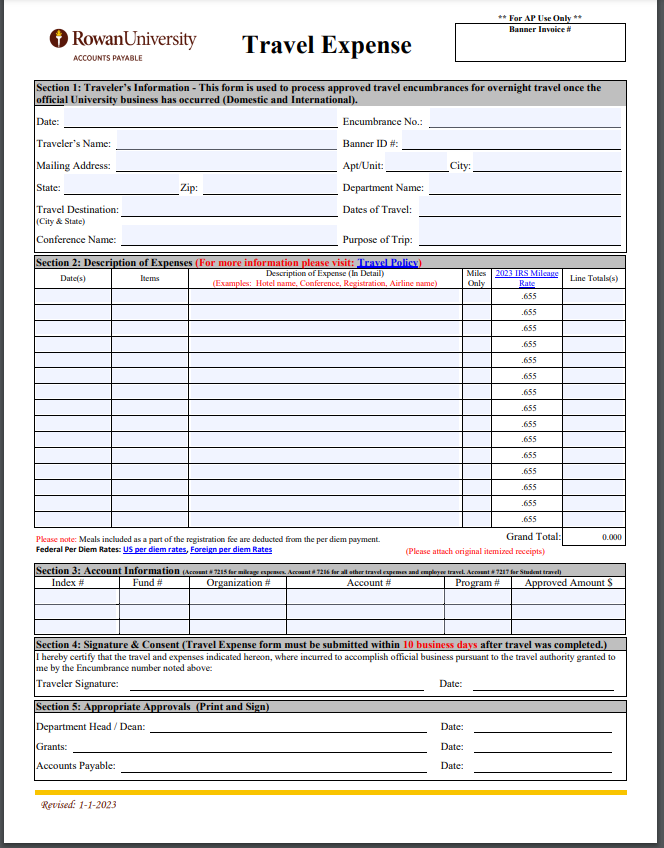 Travel Expense Form
Travel Expense
To be submitted 10 days after the travel has occurred 
Approvals needed
Department Head/Dean
Grants, if applicable 
Accounts Payable
Grants, if applicable
Check grant budget for allowability and to make sure there are enough funds in the account to cover expenses (OK to approve if enough money in pooled accounts)
Do budget transfer if requested by department 
Check to make sure all supporting documentation/receipts are attached
Check to make sure proof of payment is included if applicable
Check to make sure form has required signatures (Post award signatures include Post award specialist and either Lisa Ciliberto or Rita Piccioni)
Send signed form to A/P for processing
Accounts Payable
Receipt/Order Confirmation showing what was purchased & the amount 
Proof of payment = credit card statement or copy of the credit card that matches the last 4 digits shown on the receipt 
Mileage- include a copy of Google map showing the mileage calculation 
Utilize the physical street address 
ex. 2000 Clements Bridge Rd Deptford, NJ instead of Deptford, NJ 
Mileage is reimbursed in lieu of fuel 
Uber & Lyft - include the destination address (ex. to hotel, conference or airport) 
Hotel- include folio or receipt that shows the full breakdown of the charge as well as the dates
Airfare- include receipt that shows airfare class 
travel insurance not reimbursable 
Utilize U.S. Department of State Lodging and Food Per Diem Rates to calculate per diem & include printout
include conference agenda showing any meals provided
Proof of Payment Example
Itemized Receipt with CC Info Listed
Credit Card with matching 4 digits
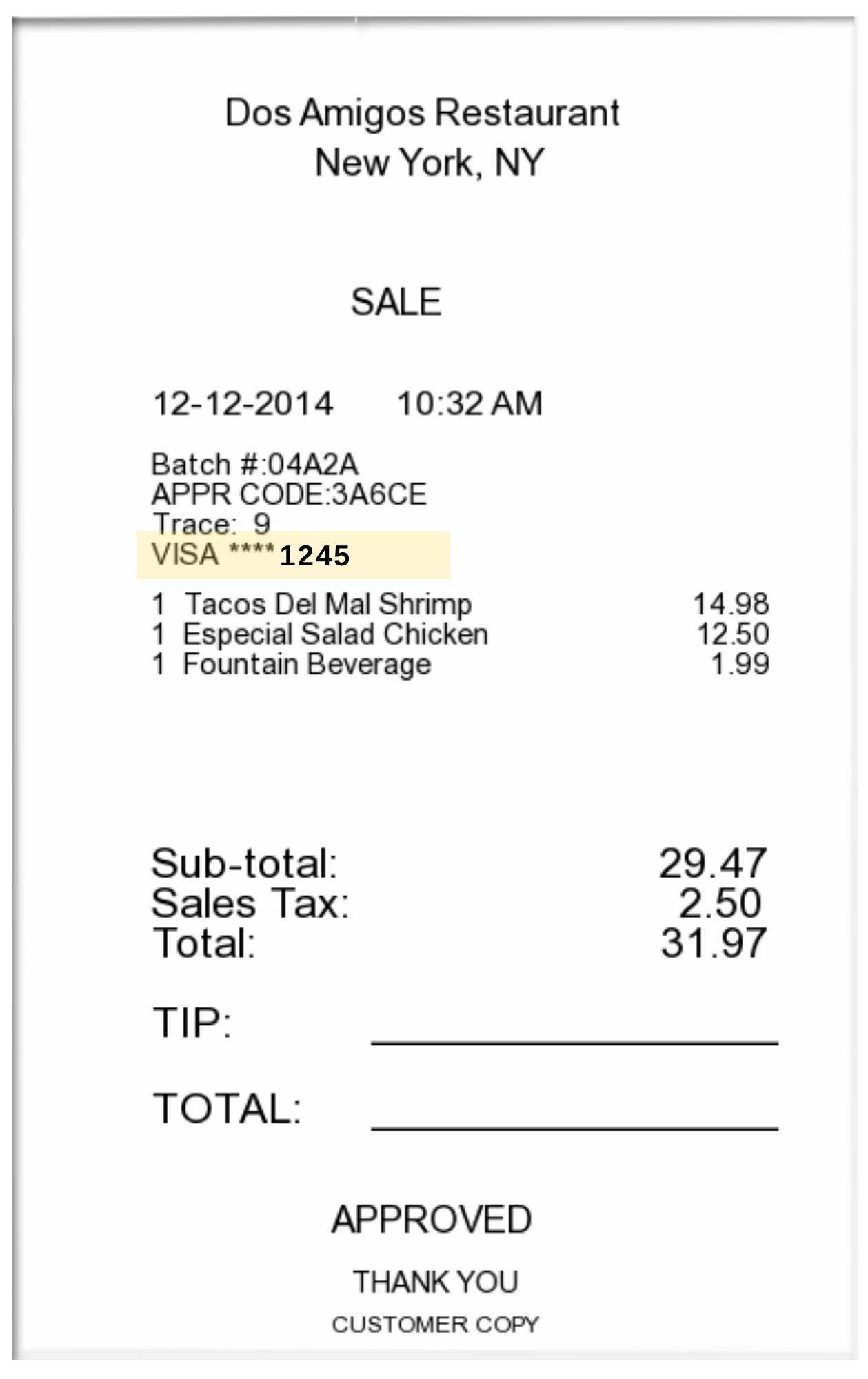 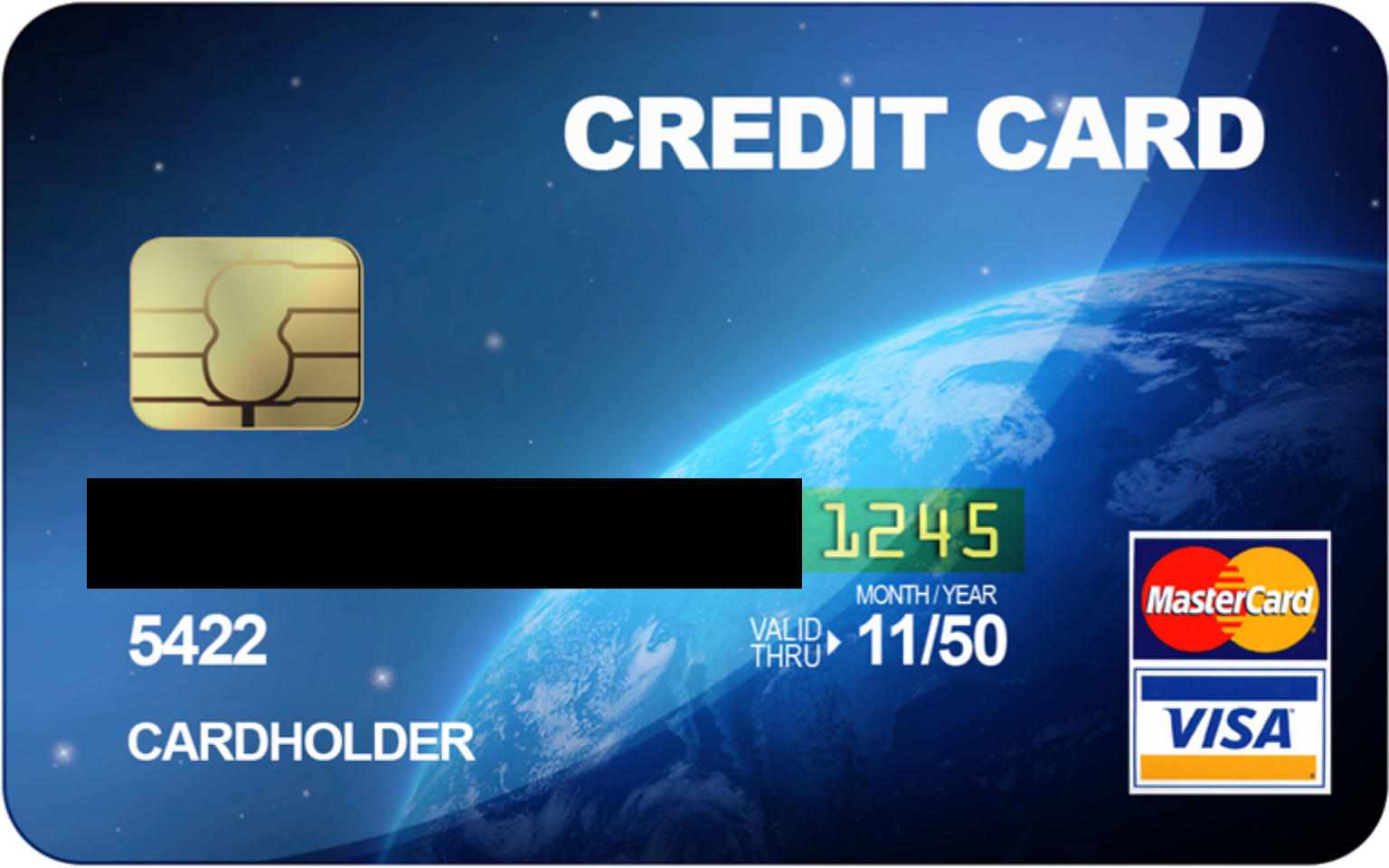 Proof of Payment Example
Redacted bank statement showing the charge & the name of the individual being reimbursed
Itemized Receipt without CC Info Listed
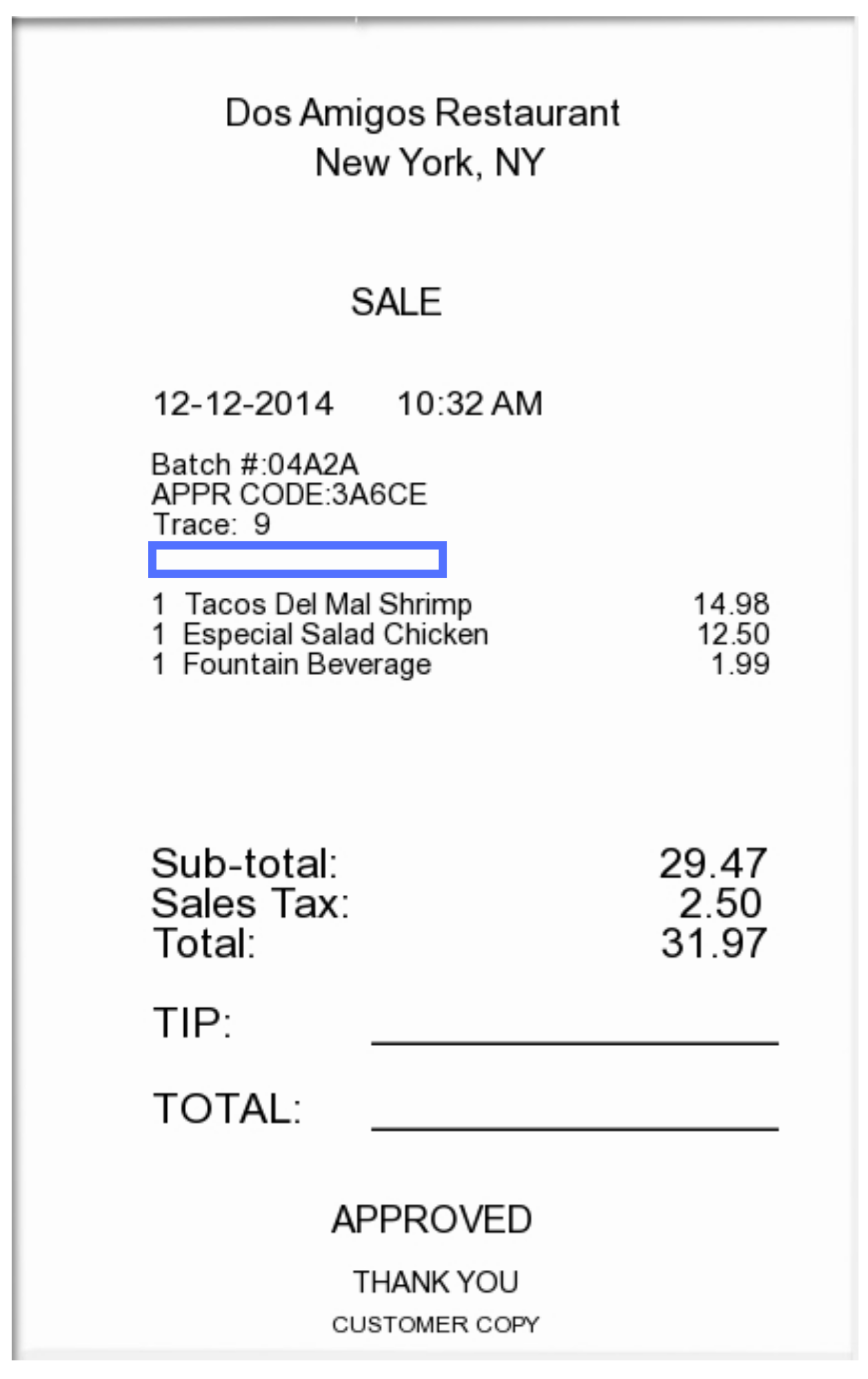 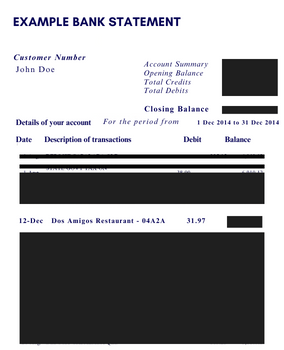 Expense Report Tips
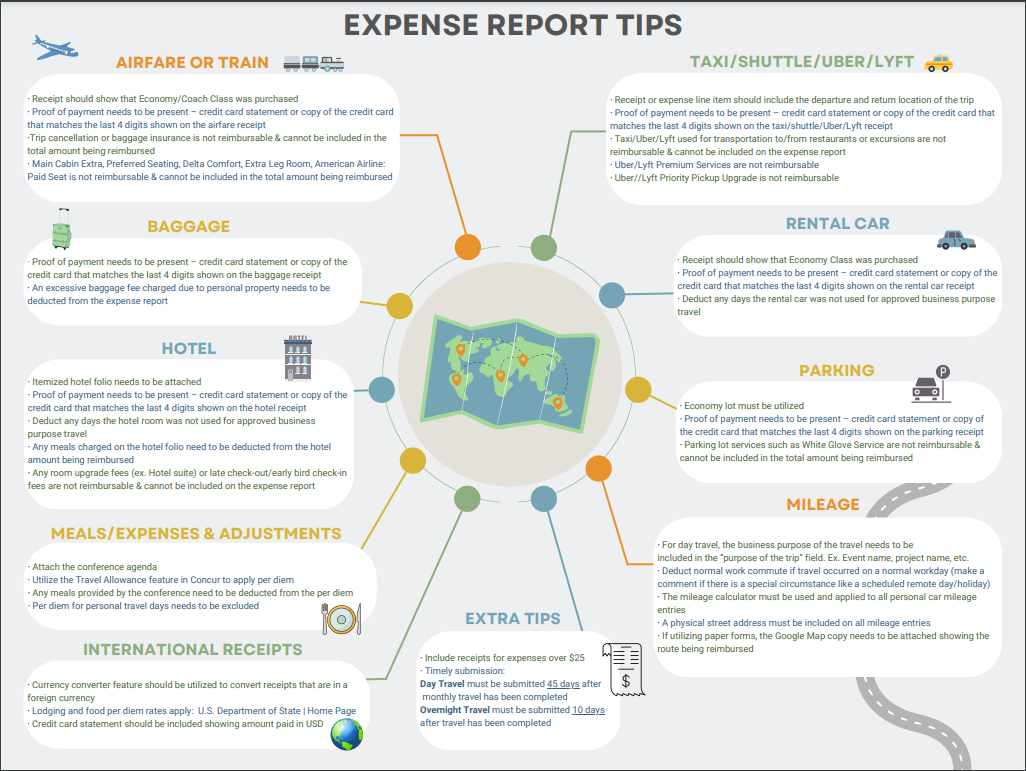 When Students are Traveling with Employees
Employee should process their own travel request in Concur with all of their own estimated expenses 
Student (s) should process their own travel request via paper travel form with all of their own estimated expenses
After the travel, if the employee paid out of pocket for any of the student’s expenses, they can include those items on their expense report in Concur 
list the student’s encumbrance number
allocate those expenses to student travel account code - 7217
Payment Methods
Rowan’s Travel Agent, Direct Travel for airfare & lodging — with an approved encumbrance #
University Pcard — with approved encumbrance # email as backup
Personal Credit Card
Chat with Travel Sessions
These sessions provide Rowan faculty and staff the opportunity to pop in at their convenience to chat with the travel team in an open WebEx session. An AP travel team member is available once a week from 9:30am-1pm and 2pm-3:30pm to discuss any travel questions, comments, or concerns. 

Visit AP’s News and Updates webpage to see upcoming dates listed in the Daily Mailers
Contact Information
For Accounts Payable Related Questions: Accounts Payable Webpage
For more information specifically related to Student Travel: Student Travel  
Email AskTravel@rowan.edu 
To learn more information about applying for and/or utilizing a Pcard: visit Procurement’s webpage- Purchasing Cards
Export Control 
Study Abroad
Questions?